يمكن أن نعرف نموذج العمل التجاري على انه طريقة بصرية تخطيطية، يمكن استخدامها أثناء التخطيط للمشروع لتفادي الوقوع في الأخطاء قدر الإمكان.
كما يسمح تصميم نموذج العمل التجاري بتحديد طريقة العمل، وآلية الربط بين الفكرة الذهنية وأسلوب تحويلها إلى شيء قابل للتطبيق ضمن مشروع جديد، أو تطوير نشاطات السابقة للشركة بشكل يلائم الخدمة أو المنتج الجدد
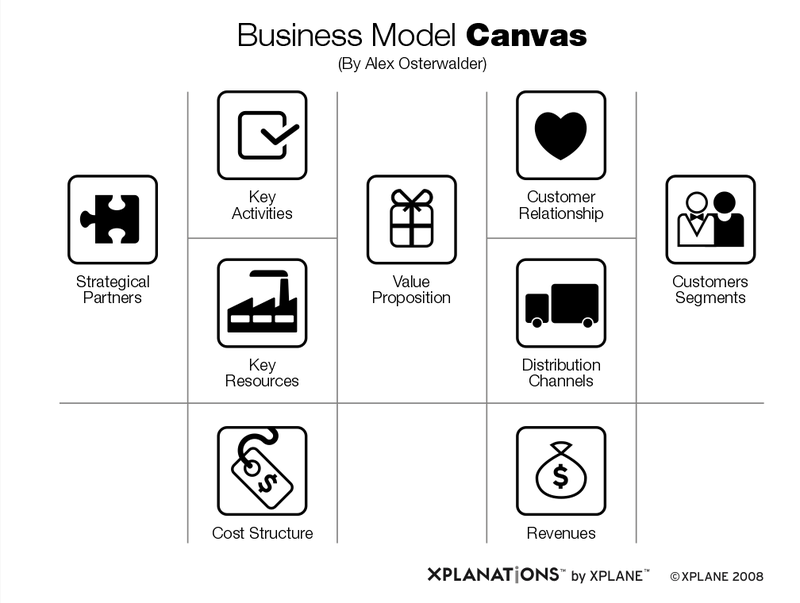 الشركاء:
القيم المقترحة:
العلاقات مع الزبائن:
شريحة الزبائن :
الأنشطة الرئيسية:
01
03
02
القنوات:
الموارد الأساسية:
التكاليف:
الإيرادات :
04
Le business model canvas est une méthode qui permet de construire le business model en toute simplicité. Pour cela, il le représente sur une seule page sous la forme d’un tableau. 

Il permet de cartographier les éléments clés du projet, de comprendre les interactions qui existent entre eux et de les organiser.
Ensemble, les « blocs » du business model canvas formeront un tout indissociable qui formera le modèle économique.
نموذج العمل التجاري
يجيب بوضوح على الأسئلة التالية :
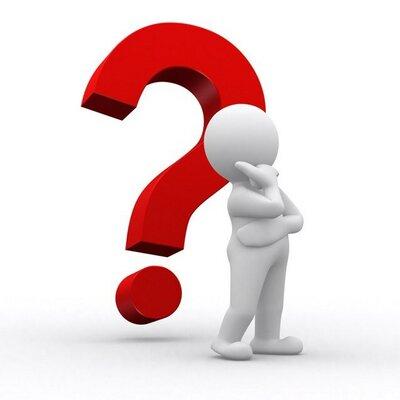 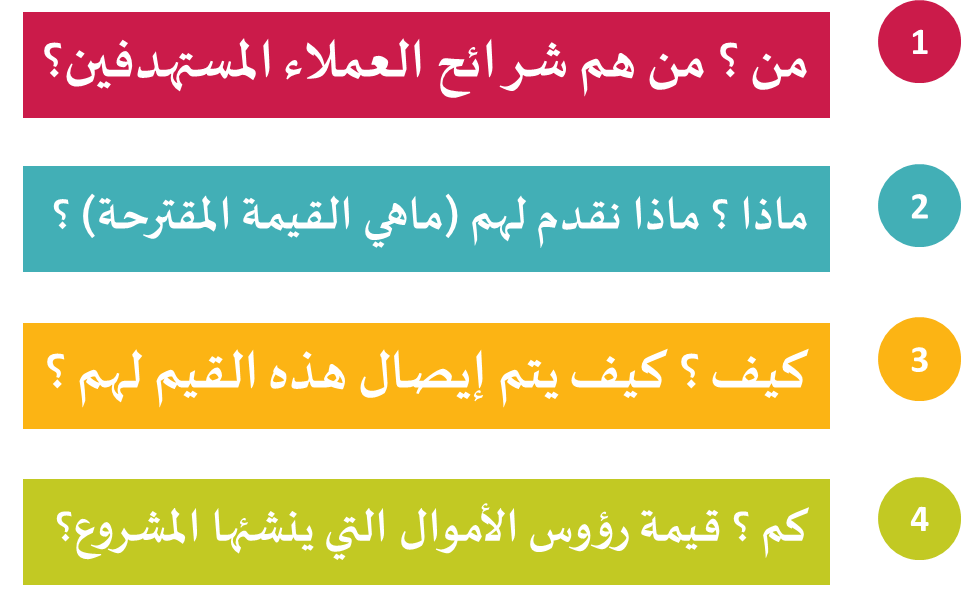 يمكن أن نعرف نموذج العمل التجاري على انه طريقة بصرية تخطيطية، يمكن استخدامها أثناء التخطيط للمشروع لتفادي الوقوع في الأخطاء قدر الإمكان.
كما يسمح تصميم نموذج العمل التجاري بتحديد طريقة العمل، وآلية الربط بين الفكرة الذهنية وأسلوب تحويلها إلى شيء قابل للتطبيق ضمن مشروع جديد، أو تطوير نشاطات السابقة للشركة بشكل يلائم الخدمة أو المنتج الجدد
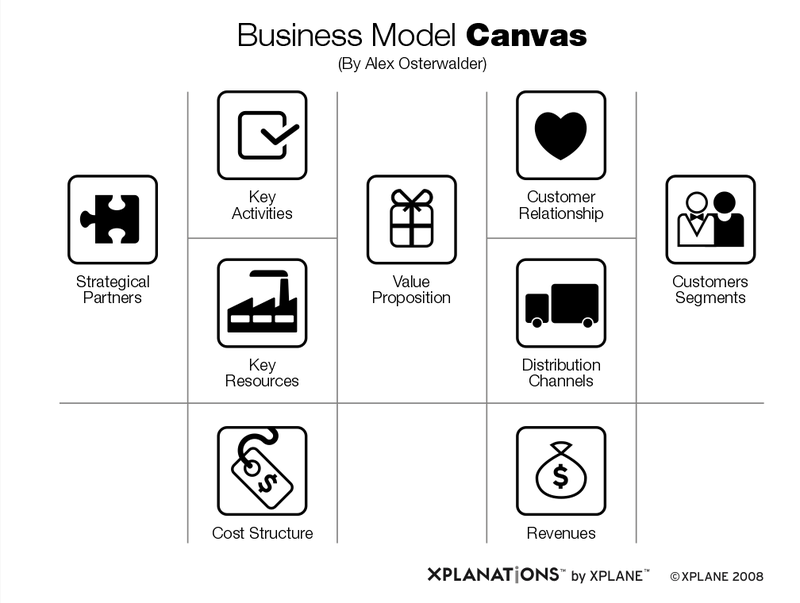 نموذج العمل التجاري
يجيب بوضوح على الأسئلة التالية :
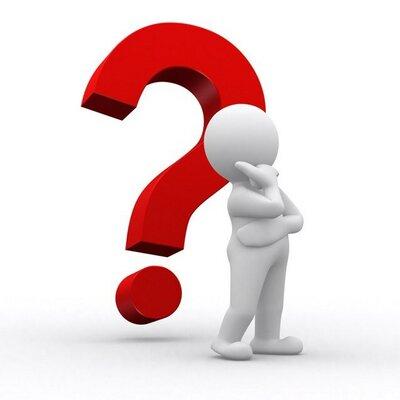 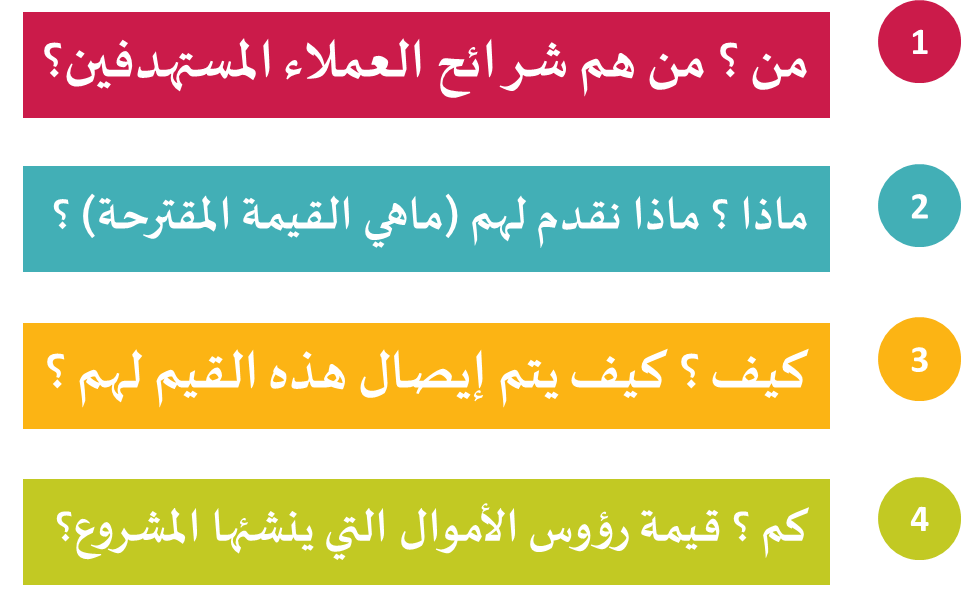 الزبائن LES CLIENTS
Les clients :Ce sont les groupes de personnes ou d'entreprises que vous essayez de cibler et de vendre votre produit ou service.
Un modèle commercial axé sur un marché de masse ne regroupe pas ses clients en segments. Au lieu de cela, il se concentre sur la population générale ou un grand groupe de personnes ayant des besoins similaires. Par exemple, un produit comme un téléphone.
Marché de niche : Ici, l'accent est mis sur un groupe spécifique de personnes ayant des besoins et des caractéristiques uniques. Ici, les propositions de valeur, les canaux de distribution et les relations avec les clients doivent être personnalisés pour répondre à leurs besoins spécifiques(concurrence très faible, marketing personnalisé, nombre de clients restreints mais fidèles, relation de proximité, potentiel de chiffre d’affaire à condition d’avoir une notoriété suffisante(ils doivent trouver ce qu’il ne trouveront pas ailleurs)
Diversifié : Un segment de marché diversifié comprend des clients aux besoins très différents.
HOMME/ FEMME
B TO C / B TO B
Marchés multifaces : cela inclut des segments de clientèle interdépendants. Par exemple, une société de cartes de crédit s'adresse à la fois aux titulaires de cartes de crédit et aux commerçants qui acceptent ces cartes. plusieurs catégories d’utilisateurs interagissent entre eux.
1- شرائح العملاء    Customer segments
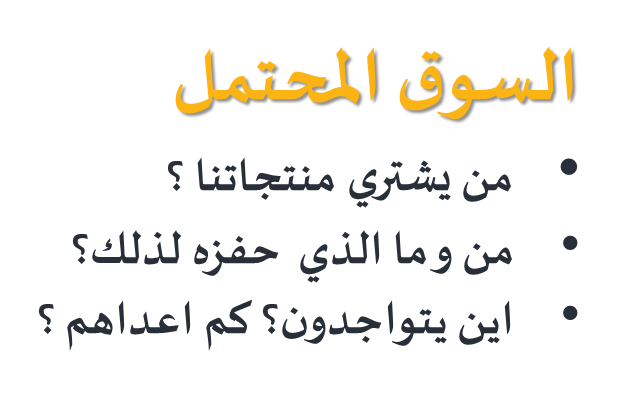 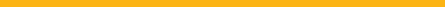 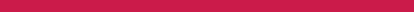 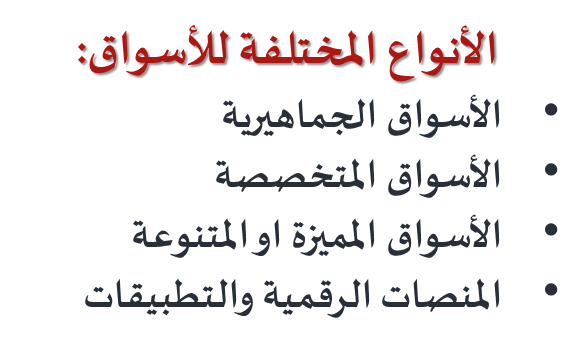 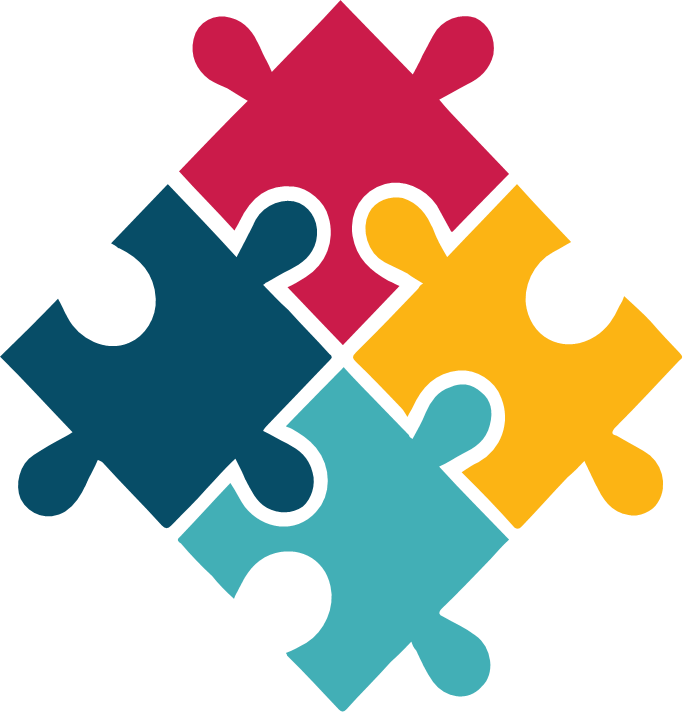 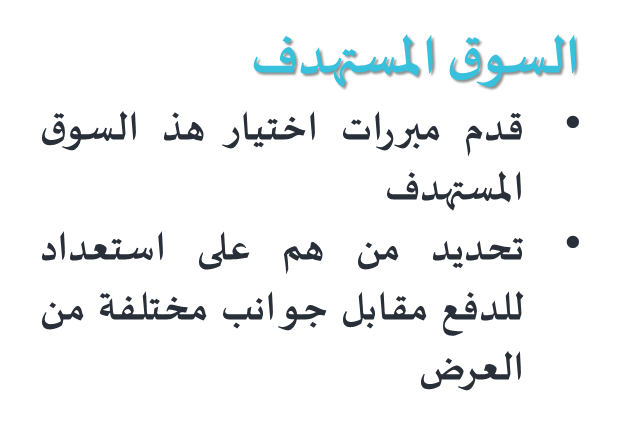 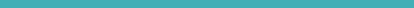 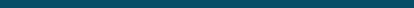 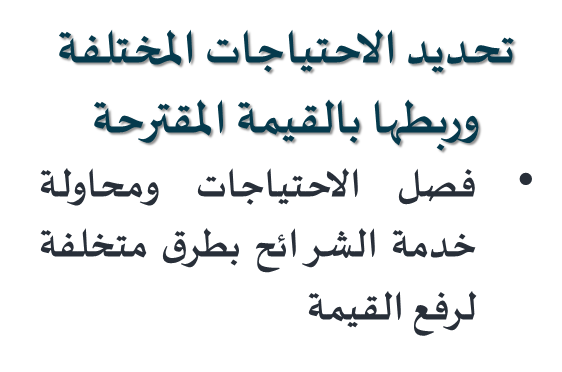 Relation clients
Communautés :Parmi les multiples bouleversements qu’il a apporté à la vie quotidienne, Internet a permis aux personnes partageant les mêmes goûts et affinités de se rassembler et de partager avec une facilité encore jamais vue par le passé.
Une bonne gestion de communauté consiste à recruter des ambassadeurs de marque, mettre en place un vrai marketing participatif et conquérir de nouveaux prospects une véritable stratégie de relation client communautaires suppose de ne pas attendre que vos clients vous trouvent, mais bien d’aller les chercher là où ils sont !
Ils s’attendent à pouvoir suivre naturellement votre actualité sur votre site web ainsi que sur les grands réseaux sociaux comme Facebook, Twitter ou instgram, téléphone, messagerie instantanée, mails,
réseaux sociaux jeux-concours,contenu multimédia,
Transformez vos clients en ambassadeurs:  l’invitation à des événements privés, une promotion 100 % personnalisée ou encore la possibilité de tester un nouveau produit font partie des initiatives simples pouvant faire toute la différence auprès de vos meilleurs clients.
Co -creartion
فيديو
5- العلاقة مع العملاء     Customer relationships
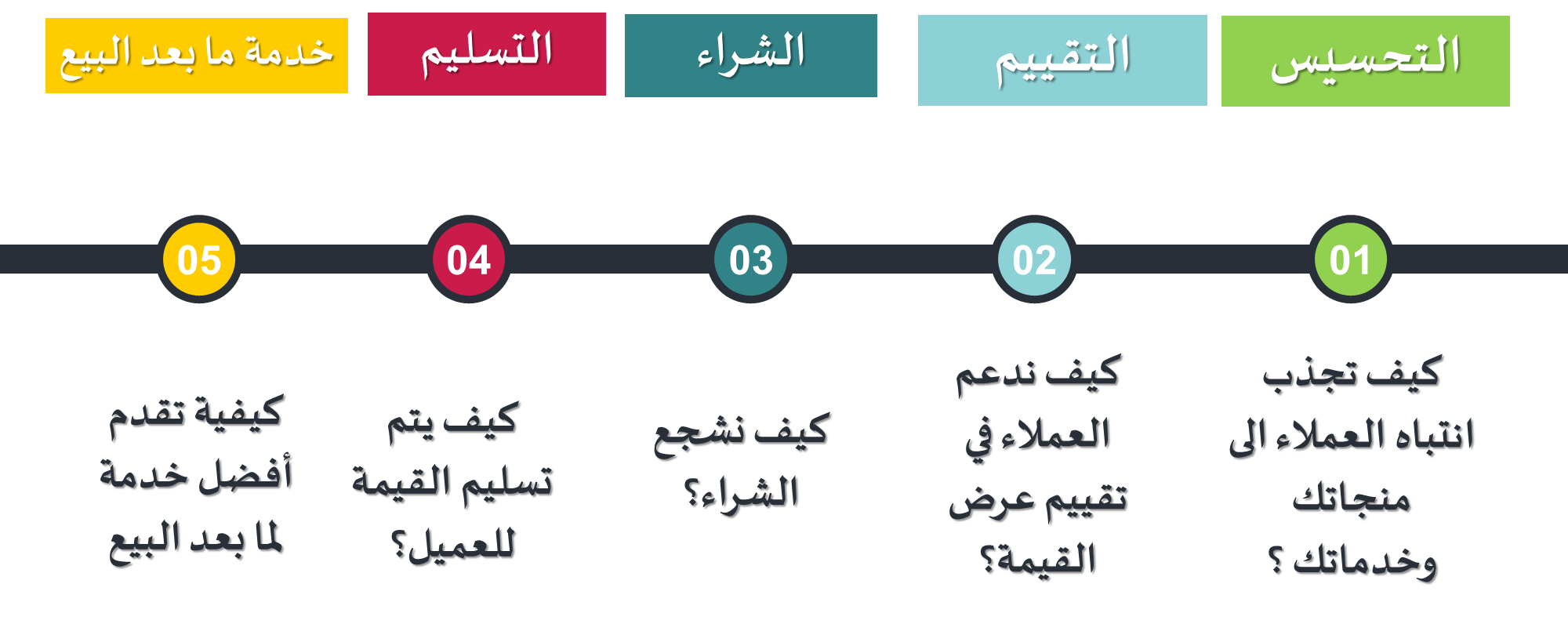 4 - القنواتChannels
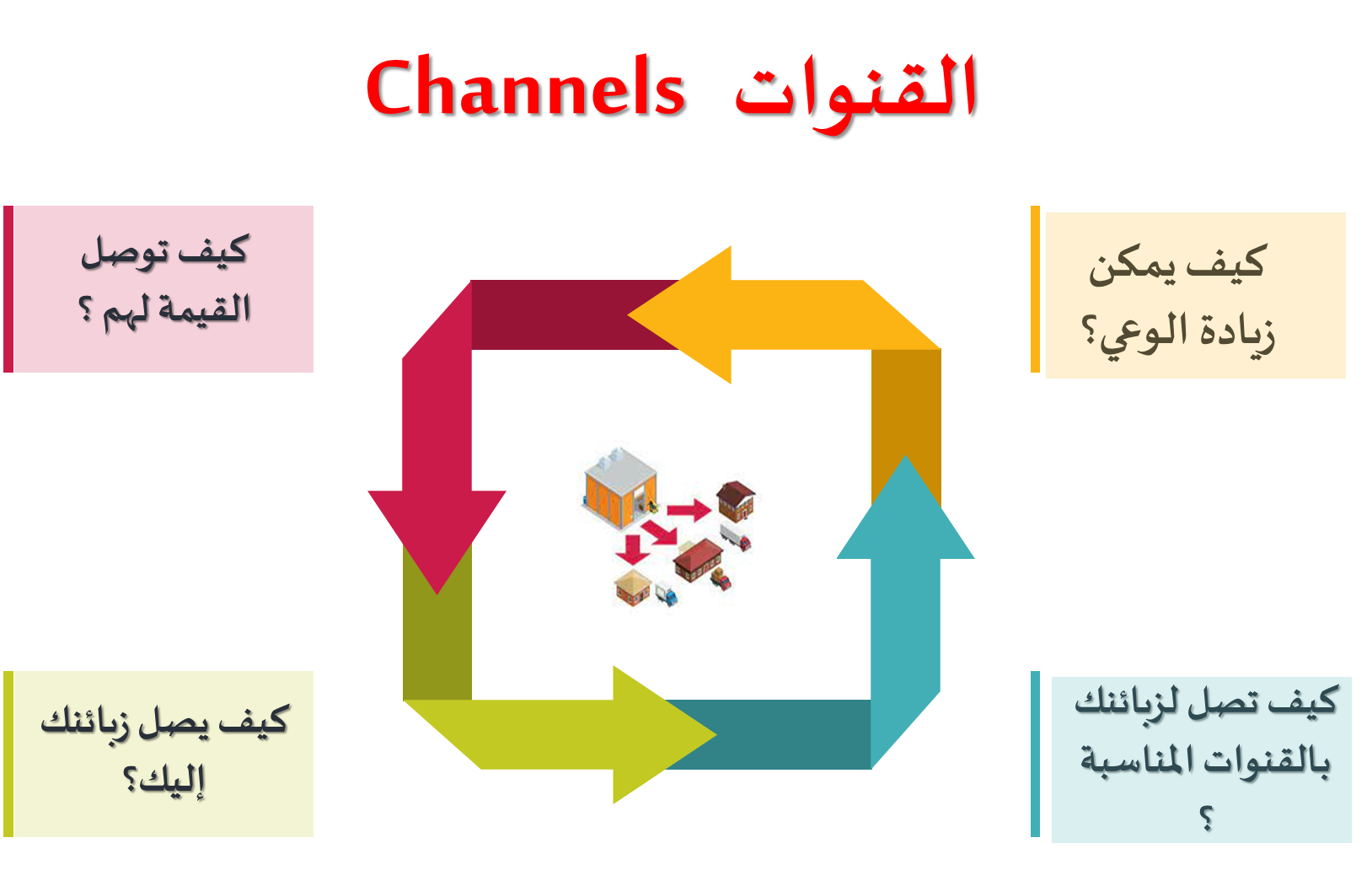 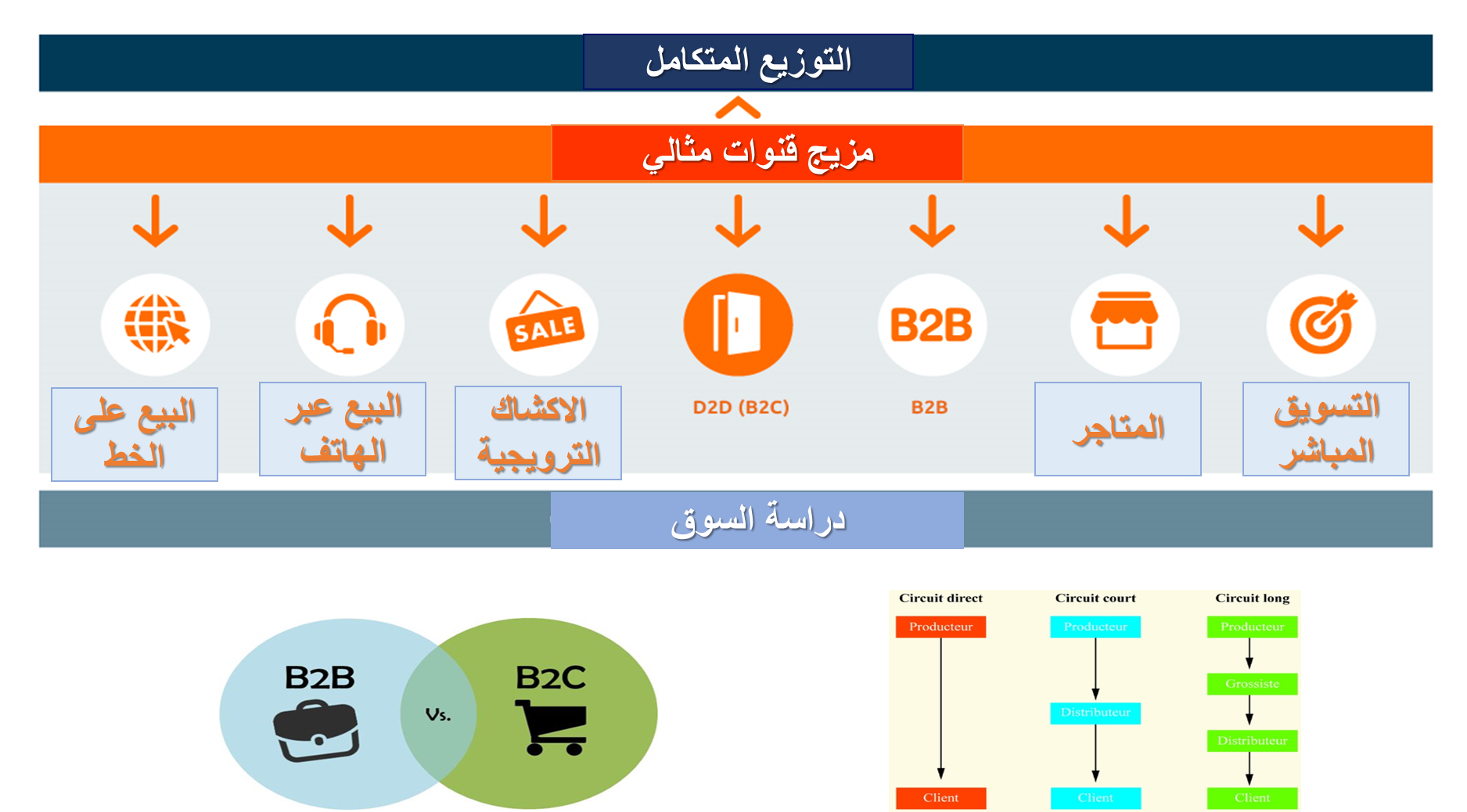 القيمة المقترحة للزبونLa valeur proposée au client
C'est le bloc de construction qui est au cœur du canevas du modèle d'affaires. Et il représente votre solution unique (produit ou service) pour un problème rencontré par un segment de clientèle, ou qui crée de la valeur pour le segment de clientèle.
Une proposition de valeur doit être unique ou différente de celle de vos concurrents. 
Si vous proposez un nouveau produit, il doit être innovant et perturbateur. 
Et si vous proposez un produit qui existe déjà sur le marché, il doit se démarquer par de nouvelles fonctionnalités et attributs.
Les propositions de valeur peuvent être soit quantitatives (prix et rapidité du service),
 soit qualitatives (expérience client ou design)
3- القيم المقترحةValue propositions
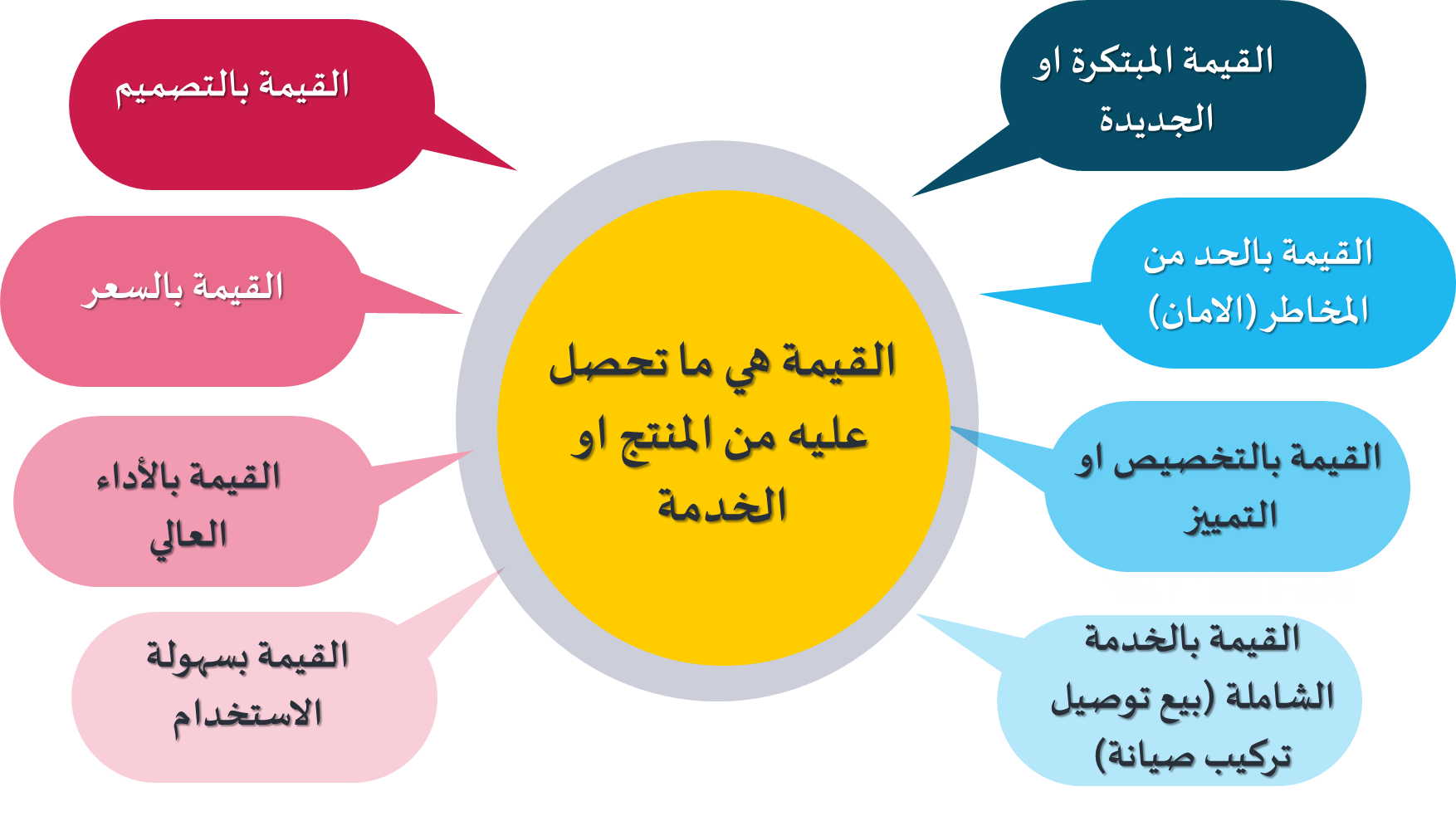 6- مصادر الإيرادات Revenue  streams
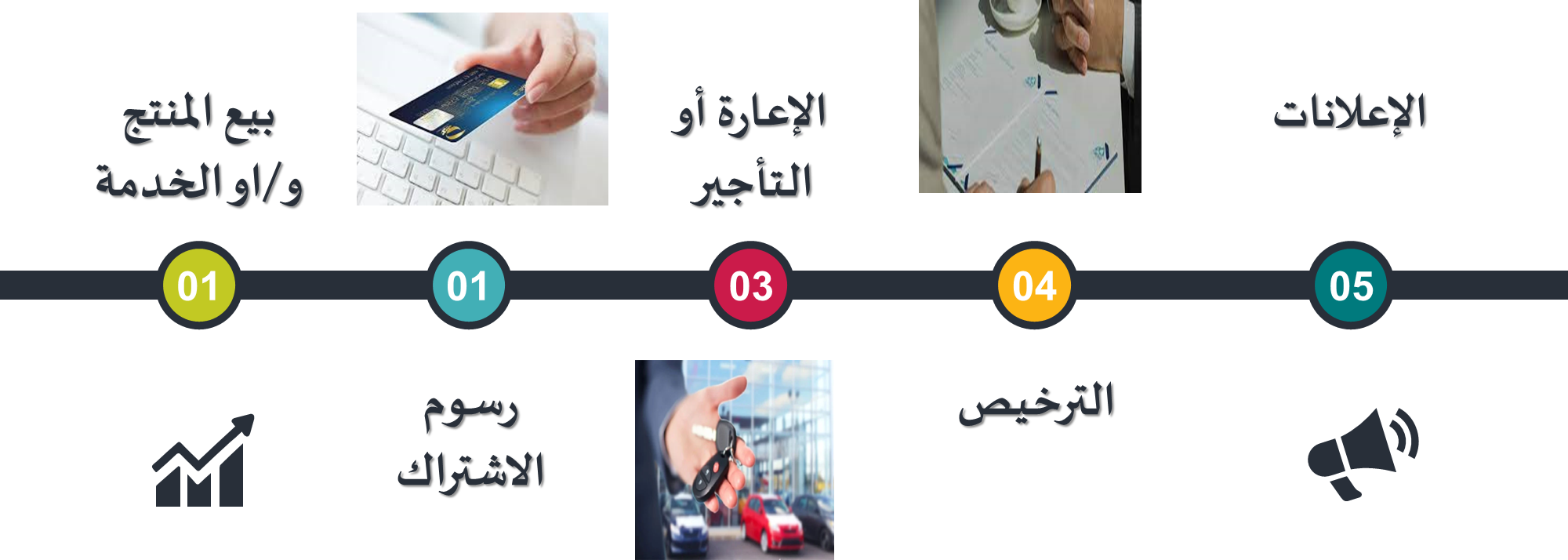 7- الأنشطة الرئيسية    Key activities
الشراء وإدارة سلسة التوريد
أنشطة التوزيع ودعم العملاء
الإنتاج
8- الموارد الرئيسية    Key resources
الموارد المادية
4. الموارد البشرية
3. الموارد المالية
2. الموارد الفكرية
9- الشركاء   الرئيسيون    key partners
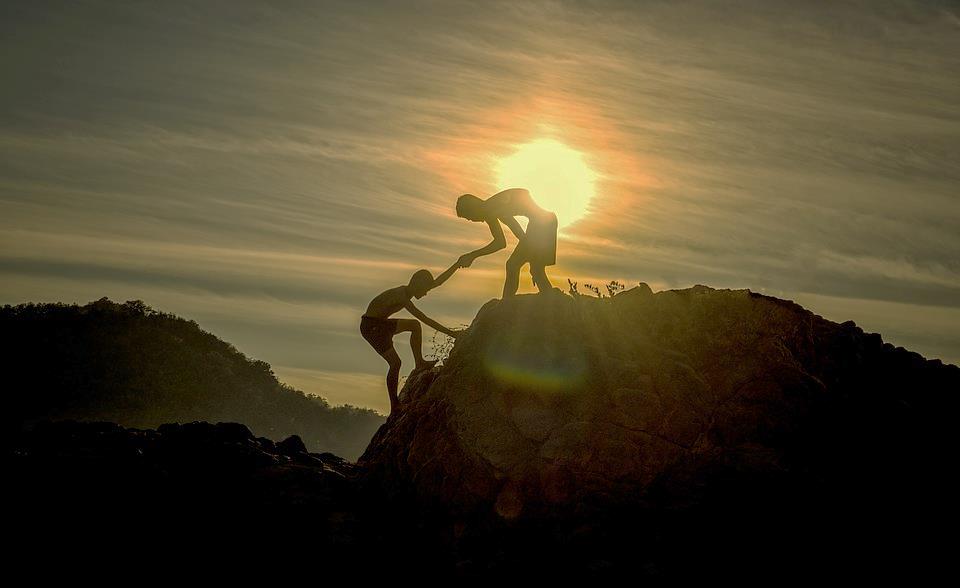 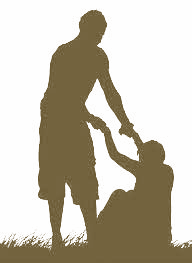 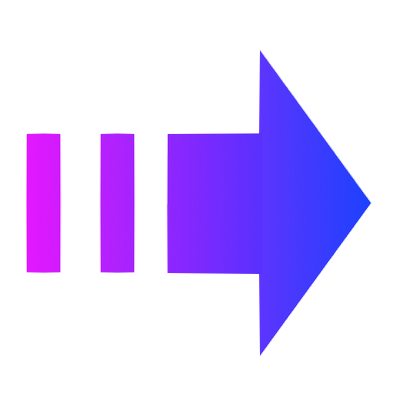 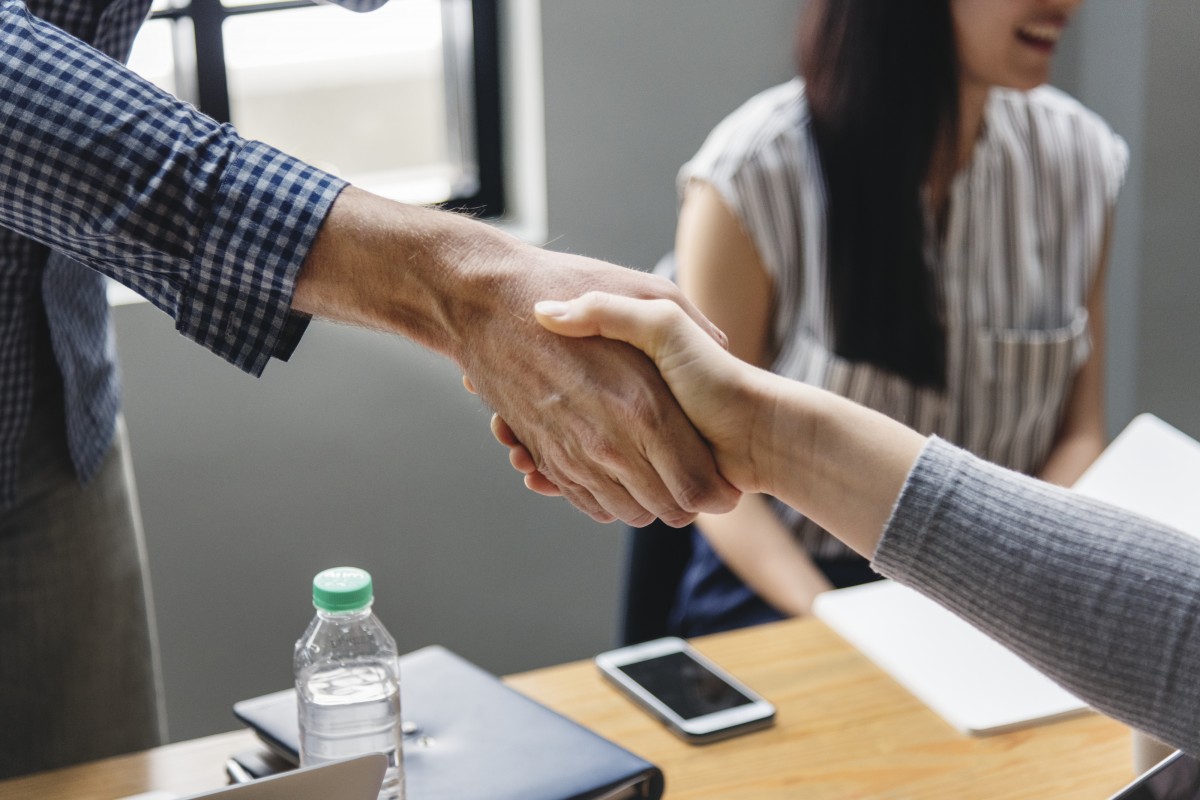 ينبغي الإجابة على هذه التساؤلات: من هم شركاؤنا الرئيسيون؟
• من هم موردينا الرئيسيين؟
• ما هي الموارد الرئيسية التي نحصل عليها من الشركاء؟
• ما هي الأنشطة الرئيسية التي يقوم بها الشركاء؟
الموارد الرئيسية
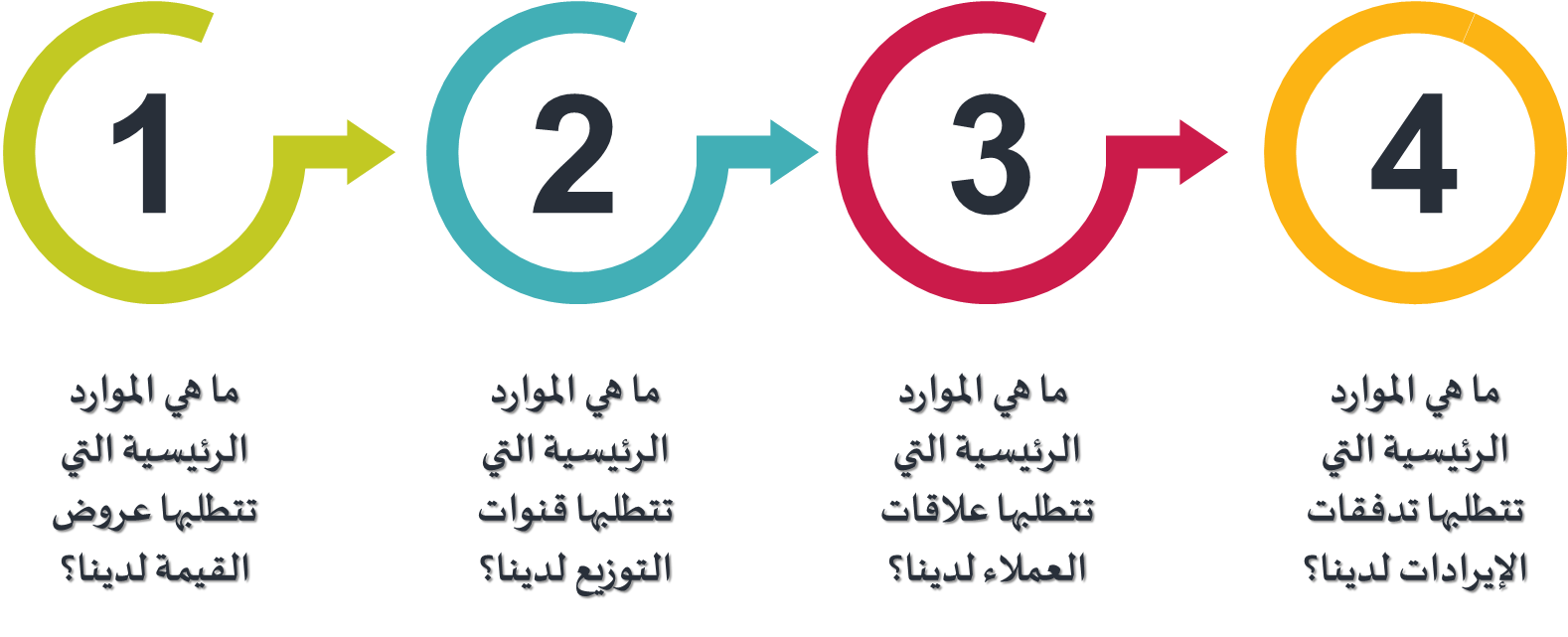 Partenaires clés
Les partenaires clés sont les entreprises ou fournisseurs externes qui vous aideront à mener à bien vos activités clés. Ces partenariats sont noués dans le but de réduire les risques et d'acquérir des ressources.
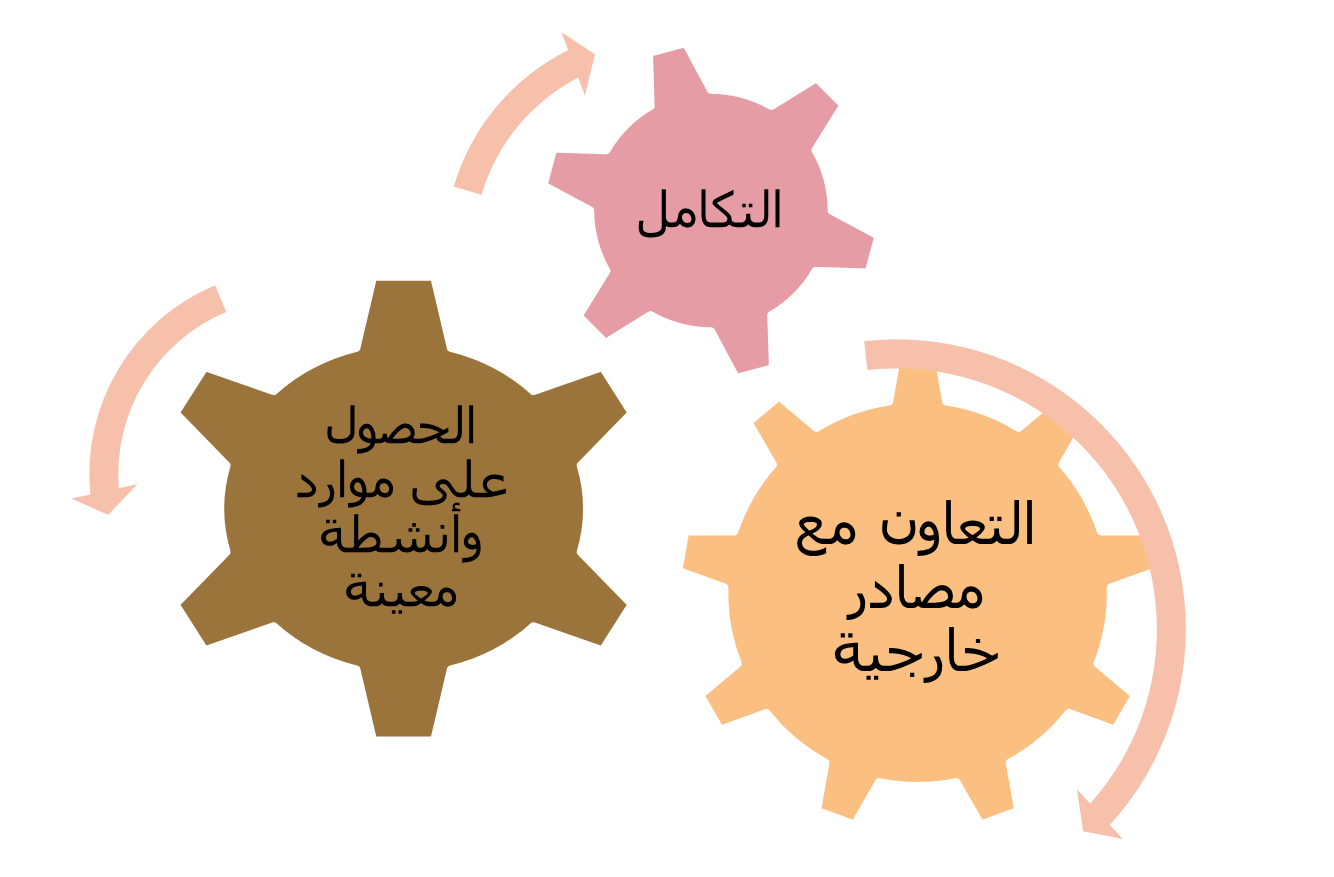 Les types de partenariats sont
Alliance stratégique : 
partenariat entre non-concurrents
Coopétition : partenariat stratégique entre partenaires
Coentreprises : partenaires développant une nouvelle entreprise
Relations acheteurs-fournisseurs : assurer la fiabilité des approvisionnements
هيكل التكاليف
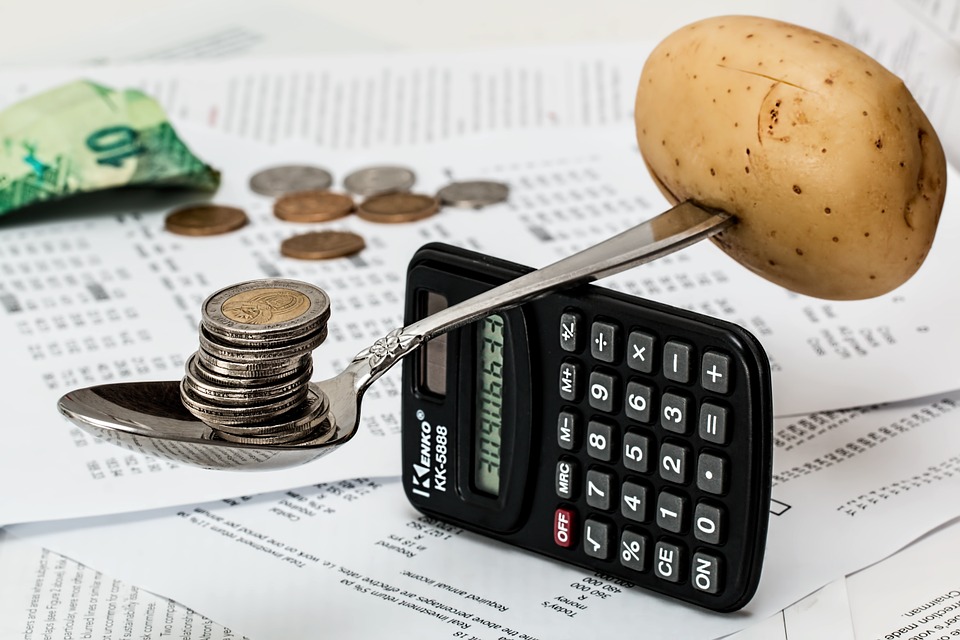 يمكن حساب هذه التكاليف بسهولة نسبية بعد تحديد الموارد الرئيسية والأنشطة الرئيسية و الشراكات الرئيسية.
• ما هي أهم التكاليف التي نحتاجها في مشروعنا ؟
• ما هي الموارد الرئيسية الأكثر تكلفة؟
• ما هي الأنشطة الرئيسية الأكثر تكلفة
مثال عن نموذج أعمال
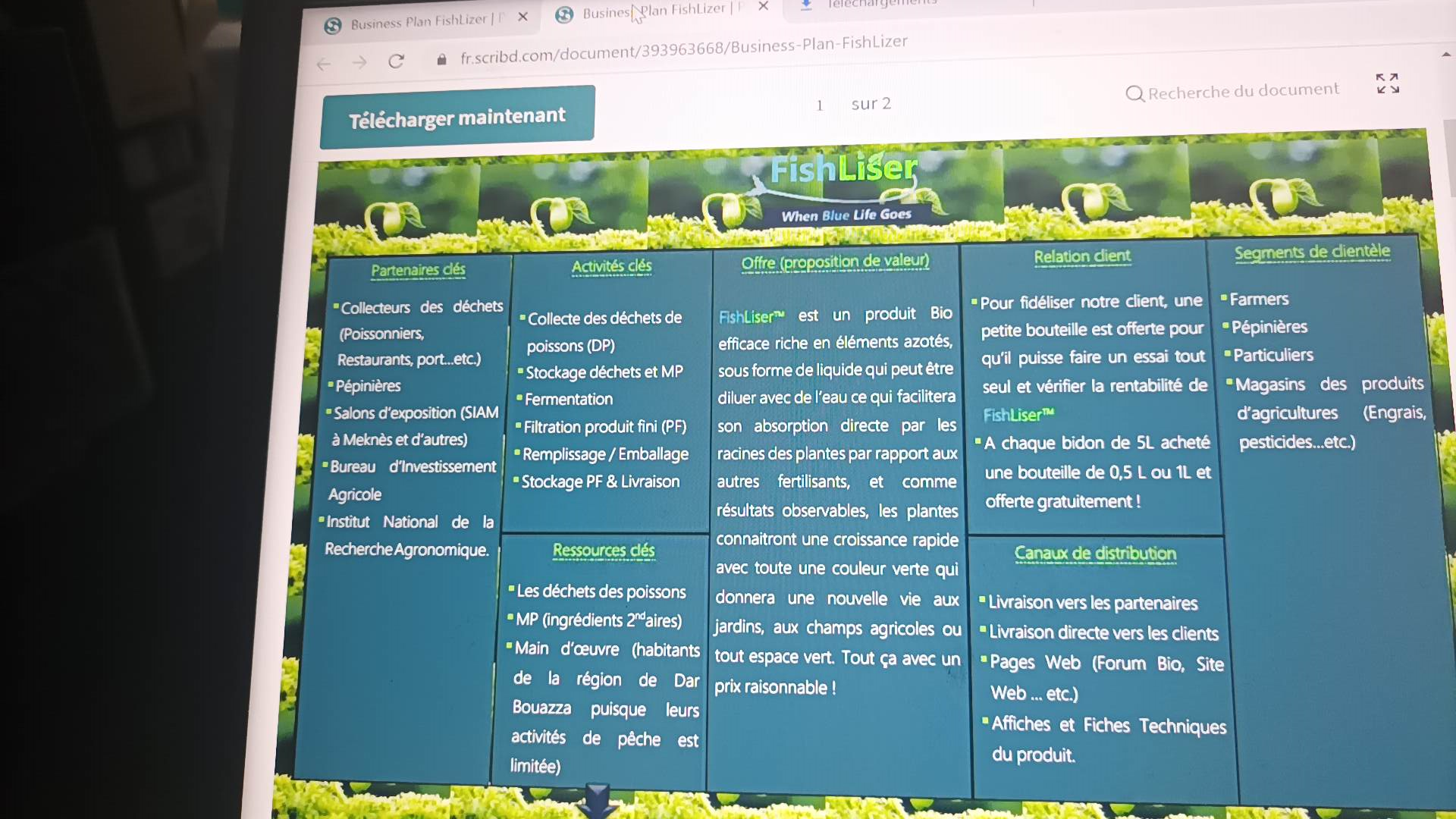 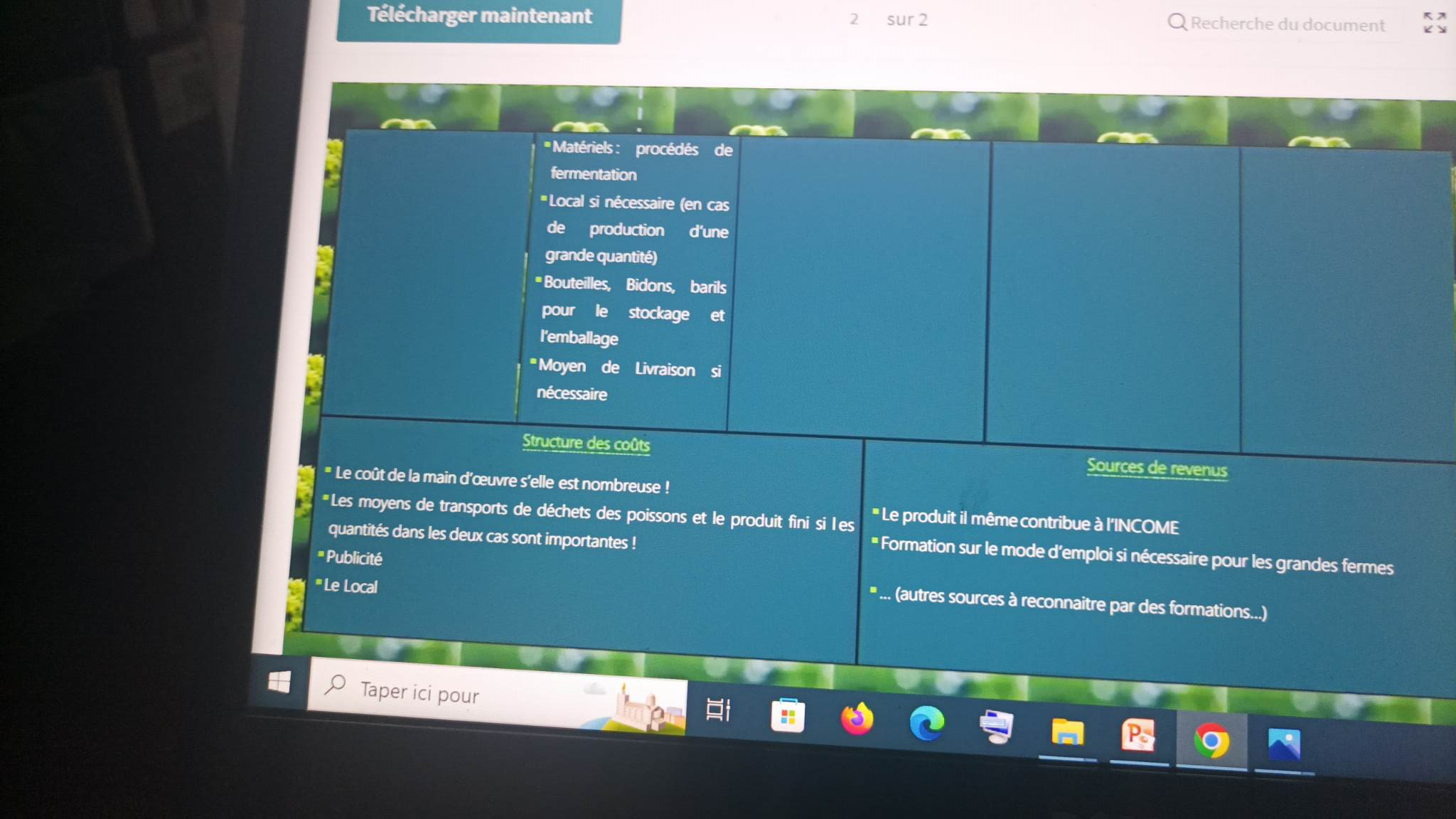